Graphs:Shortest paths
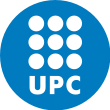 Jordi Cortadella and Jordi Petit
Department of Computer Science
Distance in a graph
Depth-first search finds vertices reachable from another given vertex. The paths are not the shortest ones.
Graph
DFS tree
Shortest distance
S
E
S
A
S
A
C
D
E
D
C
B
D
A
B
F
E
B
F
C
F
Distance between two nodes: length of the shortest path between them
Graphs: Shortest paths
© Dept. CS, UPC
2
Breadth-first search
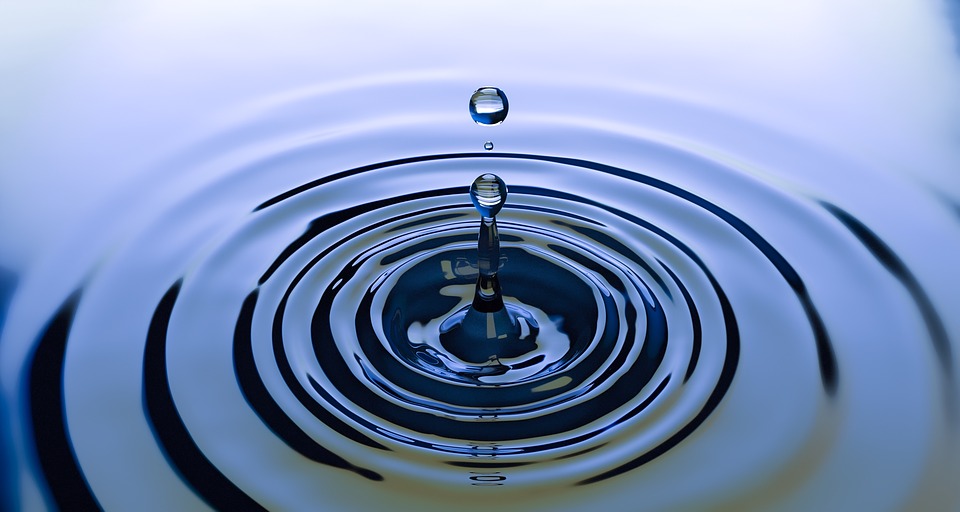 Similar to a wave propagation
Graphs: Shortest paths
© Dept. CS, UPC
3
Breadth-first search
Graphs: Shortest paths
© Dept. CS, UPC
4
Breadth-first search
6
5
4
3
2
3
4
5
6
5
4
3
2
1
2
3
4
5
4
3
2
1
0
1
2
3
4
5
4
3
2
1
2
3
4
5
6
5
4
3
2
3
4
5
6
Graphs: Shortest paths
© Dept. CS, UPC
5
BFS algorithm
Graphs: Shortest paths
© Dept. CS, UPC
6
BFS algorithm: simulation
E
S
A
D
C
B
F
Graphs: Shortest paths
© Dept. CS, UPC
7
BFS queue
Graphs: Shortest paths
© Dept. CS, UPC
8
BFS algorithm
Graphs: Shortest paths
© Dept. CS, UPC
9
Reachability: BFS vs. DFS
Graphs: Shortest paths
© Dept. CS, UPC
10
Reachability: BFS vs. DFS
H
A
B
C
G
D
F
E
DFS order:  A  B  C  E  F  G  H  D
BFS order:  A  B  D  C  F  E  G  H
Distance:   0  1  1  2  2  3  3  3
Graphs: Shortest paths
© Dept. CS, UPC
11
Weights on edges
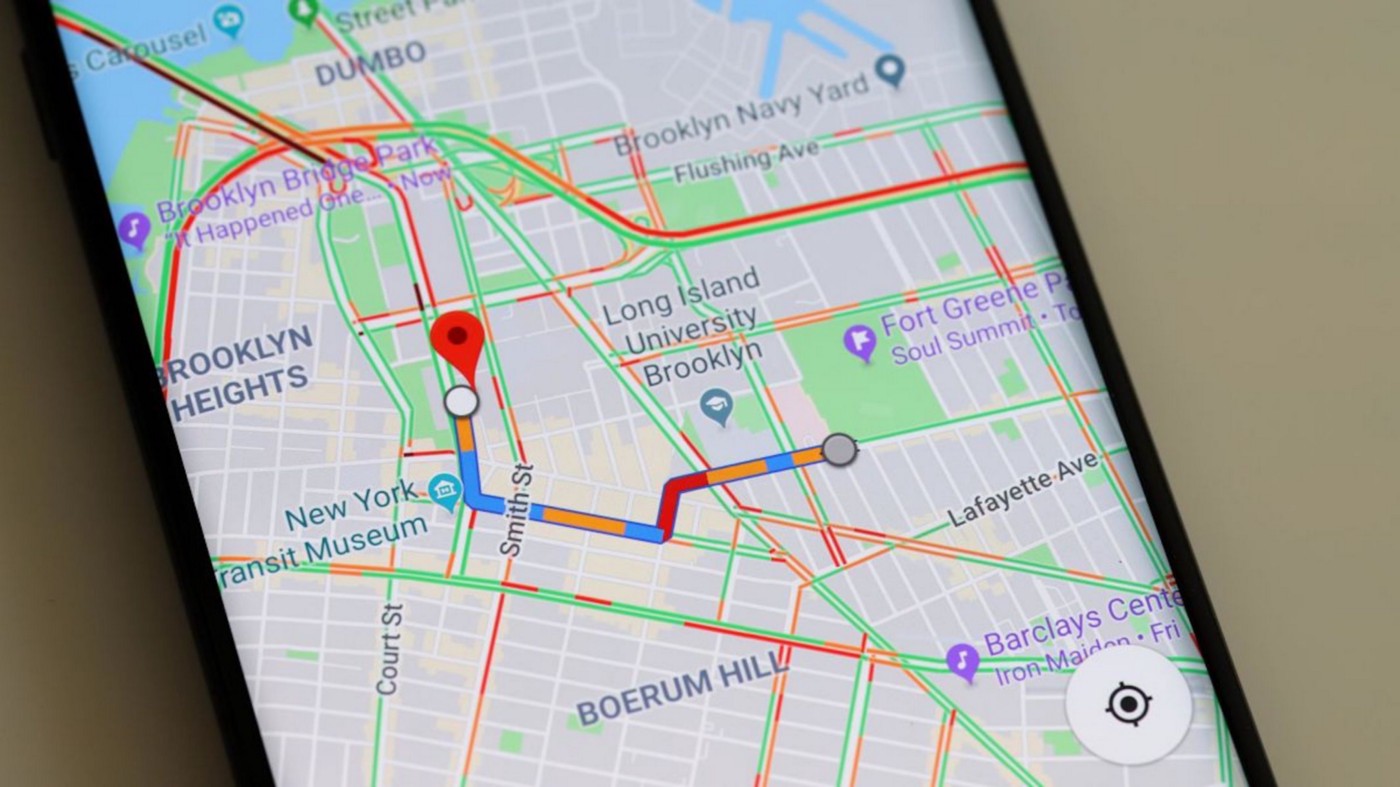 Image credits: https://thegadgetflow.com/blog/google-maps-vs-google-earth/
Graphs: Shortest paths
© Dept. CS, UPC
12
Reusing BFS
2
B
D
B
D
2
3
A
A
2
1
1
C
E
C
E
4
A
A
100
S
S
50
200
B
B
Inefficient: many cycles without any interesting progress. How about real numbers?
Graphs: Shortest paths
© Dept. CS, UPC
13
Dijkstra’s algorithm: invariant
12
12
D
D
7
7
5
5
8
A
8
A
10
13
13
…
E
E
11
E
11
…
3
3
0
0
B
B
2
13
S
S
5
5
F
5
F
F
H
8
8
7
7
C
C
G
G
4
4
11
11
Shortest pathsalready computed(completed vertices)
Frontier
Data structure:
The set of non-completed vertices withtheir shortest distance from S using onlythe completed vertices.
Graphs: Shortest paths
© Dept. CS, UPC
14
Example
2
2
A
A
B
B
4
4
1
1
3
3
10
10
2
2
2
2
C
C
D
D
E
E
5
5
8
8
4
4
6
6
1
1
F
F
G
G
Graphs: Shortest paths
© Dept. CS, UPC
15
Example
2
2
A
A
B
B
4
4
1
1
3
3
10
10
2
2
2
2
C
C
D
D
E
E
5
5
8
8
4
4
6
6
1
1
F
F
G
G
Graphs: Shortest paths
© Dept. CS, UPC
16
Example
2
2
A
A
B
B
4
4
1
1
3
3
10
10
2
2
2
2
C
C
D
D
E
E
5
5
8
8
4
4
6
6
1
1
F
F
G
G
Graphs: Shortest paths
© Dept. CS, UPC
17
Example
2
2
A
A
B
B
4
4
1
1
3
3
10
10
2
2
2
2
C
C
D
D
E
E
5
5
8
8
4
4
6
6
1
1
F
F
G
G
Graphs: Shortest paths
© Dept. CS, UPC
18
Example
Shortest-path tree
2
A
B
1
A
1
2
2
C
D
E
2
D
4
2
2
B
1
F
G
4
C
E
G
1
F
We need to:
keep a list non-completed vertices and their expected distances.
select the non-completed vertex with shortest distance.
update the distances of the neighbouring vertices.
Graphs: Shortest paths
© Dept. CS, UPC
19
Dijkstra’s algorithm for shortest paths
Graphs: Shortest paths
© Dept. CS, UPC
20
Dijkstra’s algorithm: complexity
Graphs: Shortest paths
© Dept. CS, UPC
21
Dijkstra’s algorithm: complexity
Graphs: Shortest paths
© Dept. CS, UPC
22
Why Dijkstra’s works
10
3
3
+2
12
Frontier
7
7
+5
0
0
Done
Done
+3
8
8
2
6
2
6
11
11
A tree of open paths with distances is maintained at each iteration.
The shortest paths for the internal nodes have already been calculated.
The node in the frontier with shortest distance is “frozen” and expanded.Why? Because no other shorter path can reach the node.
Disclaimer: this is only true if the distances are non-negative!
Graphs: Shortest paths
© Dept. CS, UPC
23
Graphs with negative edges
A
3
Dijkstra would say that the shortest pathSA has length=3.
-2
S
4
B
Graphs: Shortest paths
© Dept. CS, UPC
24
Graphs with negative edges
Graphs: Shortest paths
© Dept. CS, UPC
25
Bellman-Ford algorithm
Graphs: Shortest paths
© Dept. CS, UPC
26
Bellman-Ford: example
Iteration
10
S
A
Node
0
1
2
3
4
5
6
7
8
1
S
0
0
0
0
0
0
0
0
G
B
-4
A
10
10
5
5
5
5
5
1
1
2
B
10
6
5
5
5
-2
F
C
C
11
7
6
6
-1
D
14
10
9
3
E
D
E
12
8
7
7
7
7
-1
F
9
9
9
9
9
9
G
8
8
8
8
8
8
8
Graphs: Shortest paths
© Dept. CS, UPC
27
Negative cycles
A
-3
-2
S
+4
B
Graphs: Shortest paths
© Dept. CS, UPC
28
Shortest paths in DAGs
Graphs: Shortest paths
© Dept. CS, UPC
29
DAG shortest paths algorithm
Graphs: Shortest paths
© Dept. CS, UPC
30
DAG shortest/longest paths: example
Linearization:  S  A  B  C  D  E  F  G  H
3
2
5
5
6
3
-1
A
C
E
G
3
0
Shortestpaths
1
3
S
-1
-2
2
6
8
-2
B
D
F
H
4
2
4
3
2
8
11
6
3
-1
A
C
E
G
3
0
Longestpaths
1
3
S
-1
-2
4
8
10
-2
B
D
F
H
4
2
4
Graphs: Shortest paths
© Dept. CS, UPC
31
Shortest paths: summary
Single-source shortest paths
Graphs: Shortest paths
© Dept. CS, UPC
32
exercises
Graphs: Shortest paths
© Dept. CS, UPC
33
Dijkstra (from [DPV2008])
1
2
1
A
B
C
D
4
8
6
6
2
1
4
E
F
G
H
1
5
1
Run Dijkstra’s algorithm starting at node A:
Draw a table showing the intermediate distance values of all the nodes at each iteration
Show the final shortest-path tree
Graphs: Shortest paths
© Dept. CS, UPC
34
Bellman-Ford (from [DPV2008])
-2
2
A
C
D
1
7
4
3
6
5
B
S
F
-4
6
-2
-2
3
1
G
H
E
-1
1
I
Run Bellman-Ford algorithm starting at node S:
Draw a table showing the intermediate distance values of all the nodes at each iteration
Show the final shortest-path tree
Graphs: Shortest paths
© Dept. CS, UPC
35